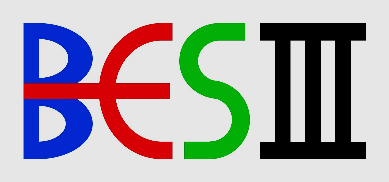 Monte Carlo simulation
郭震
2024.10.30
Contents
Step
Monte Carlo Method
Signal MC: Simulation → Reconstruction → Analysis
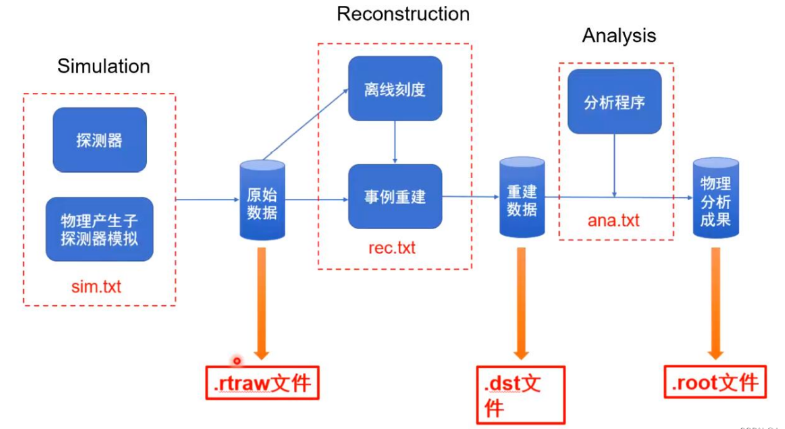 [Speaker Notes: p]
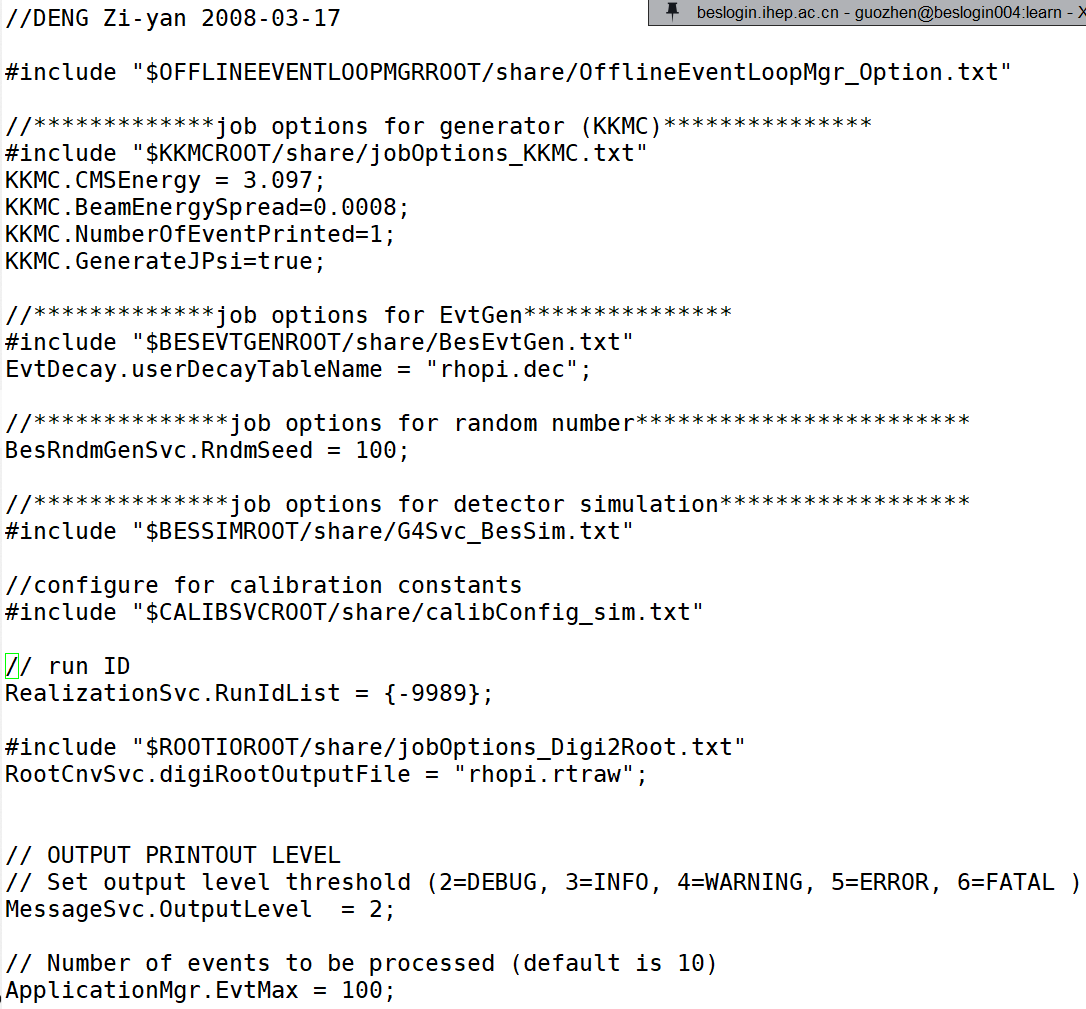 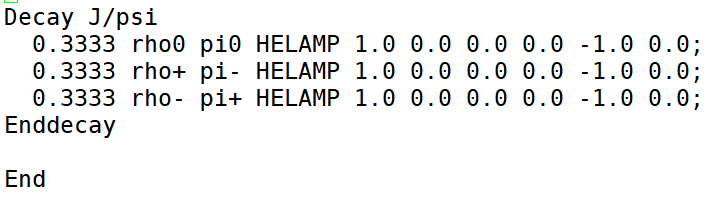 [Speaker Notes: p]
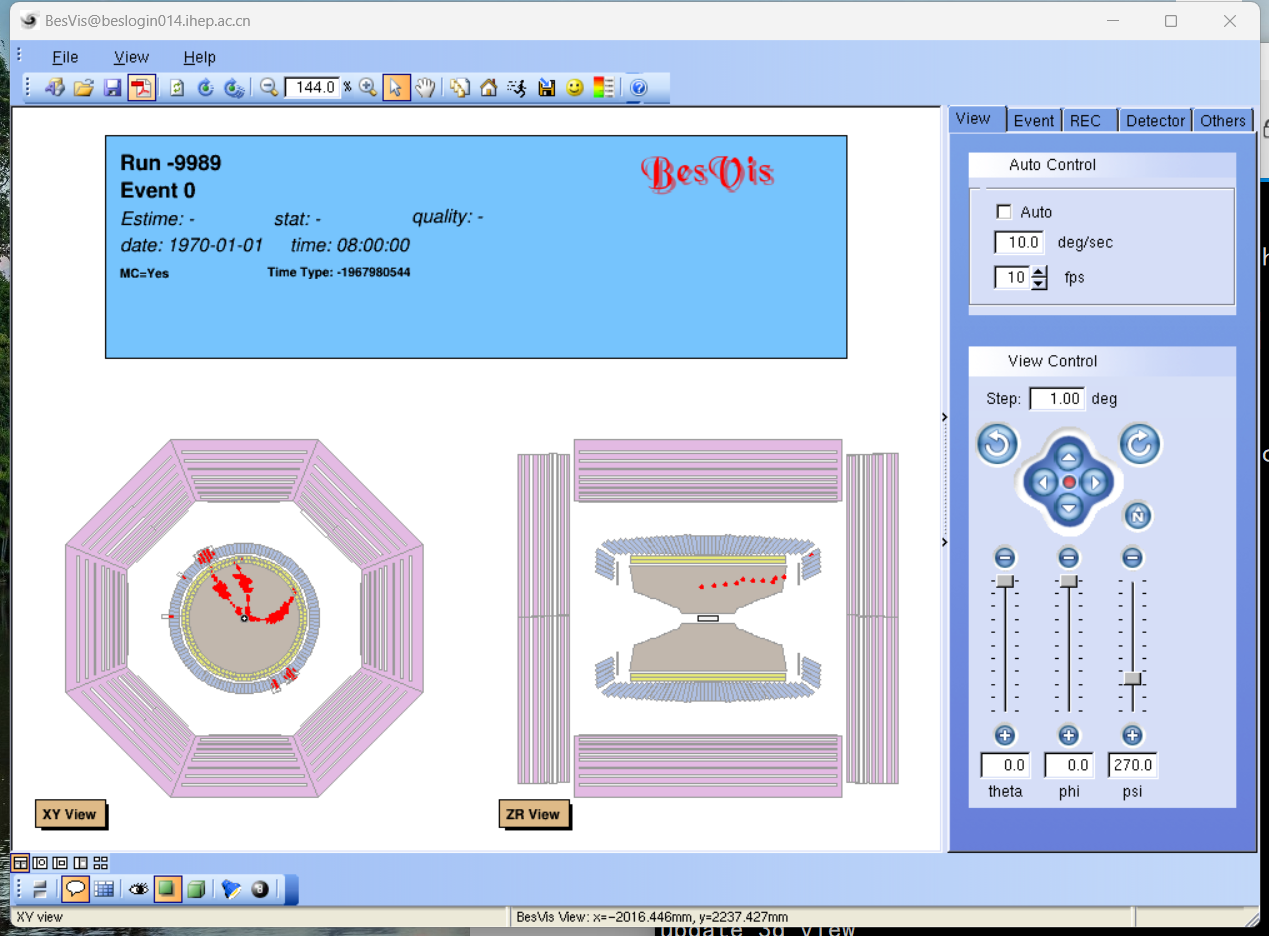 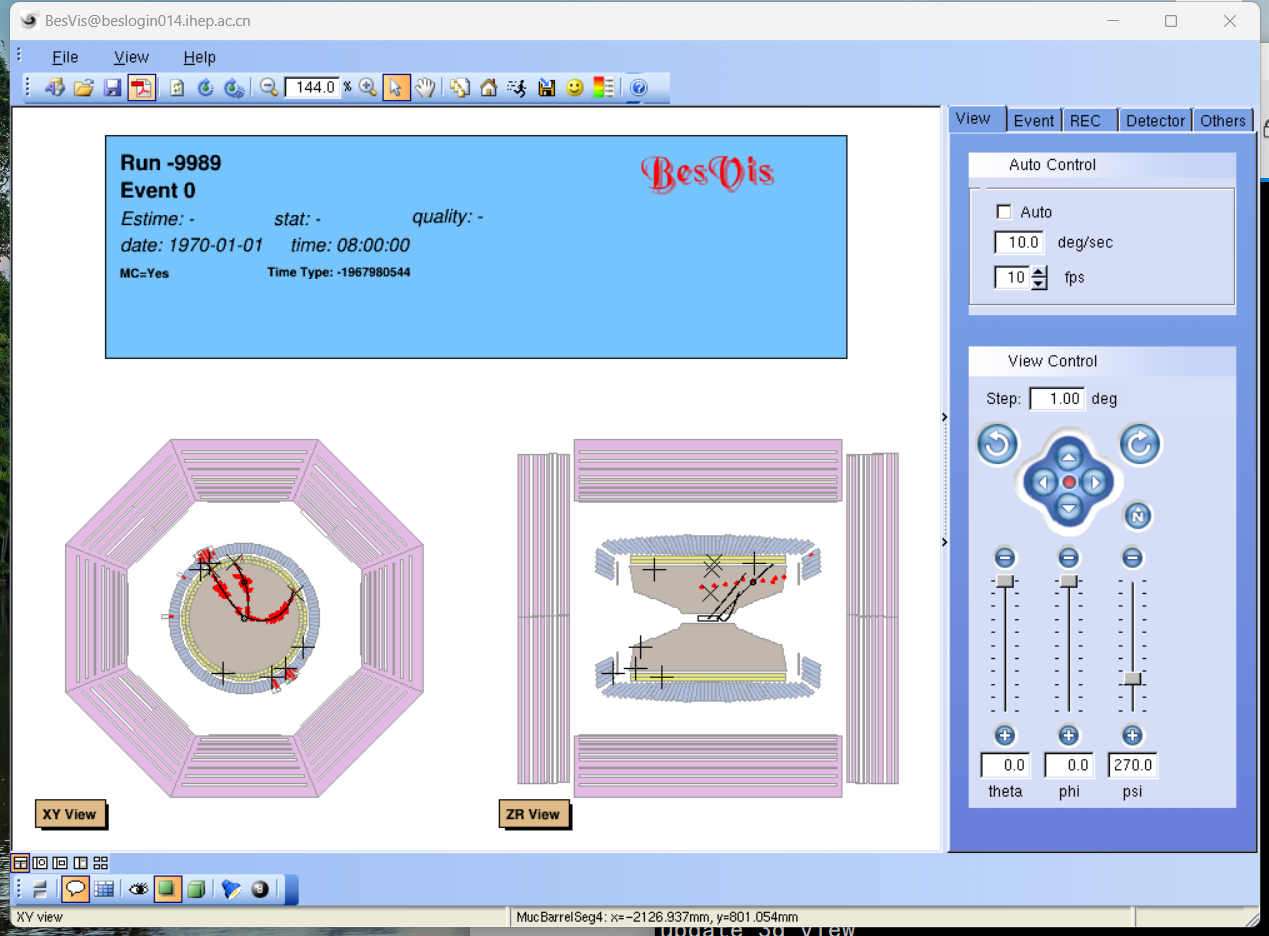 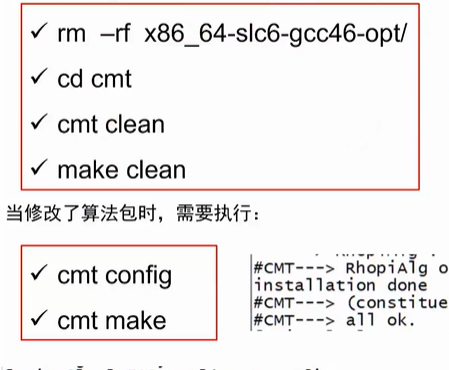 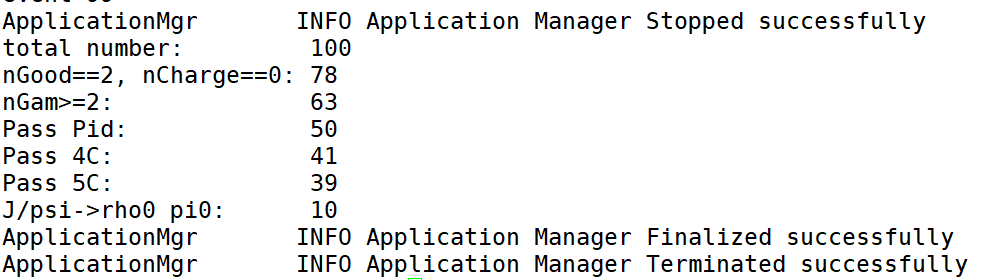 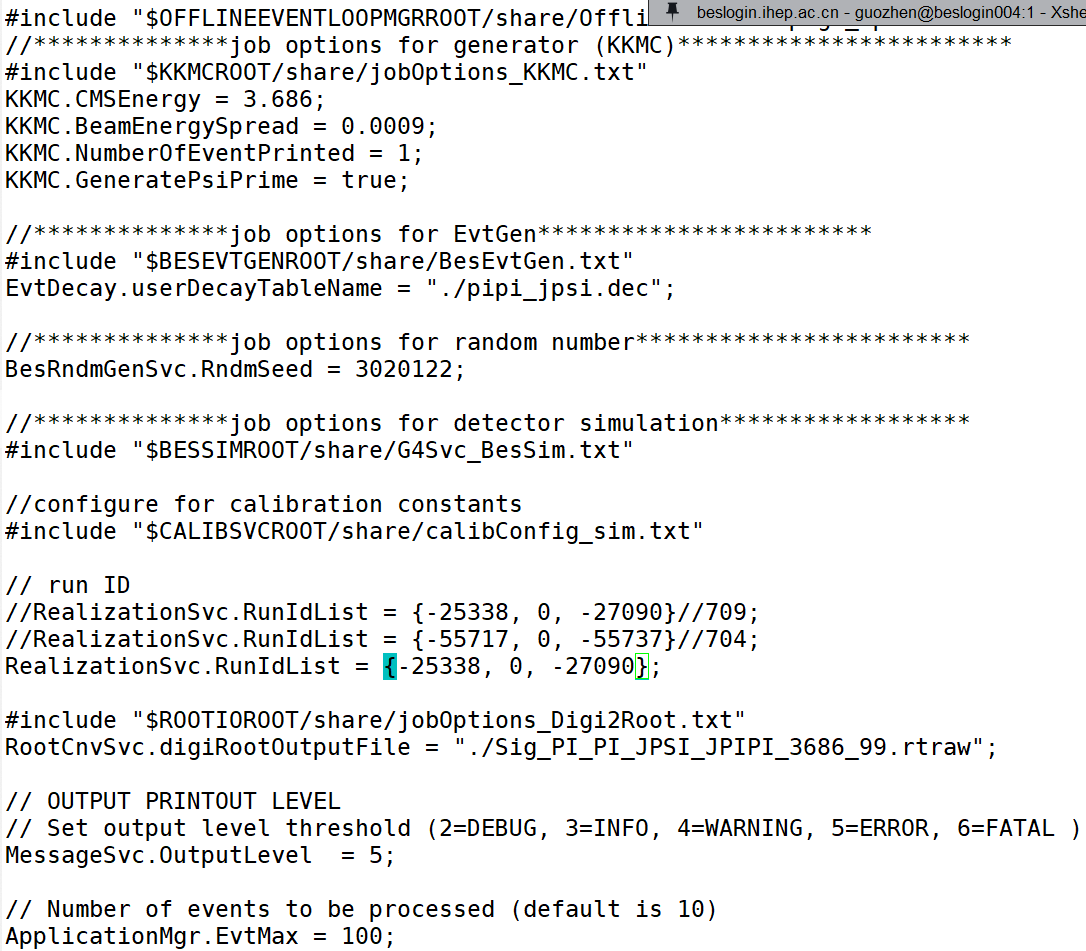 [Speaker Notes: p]
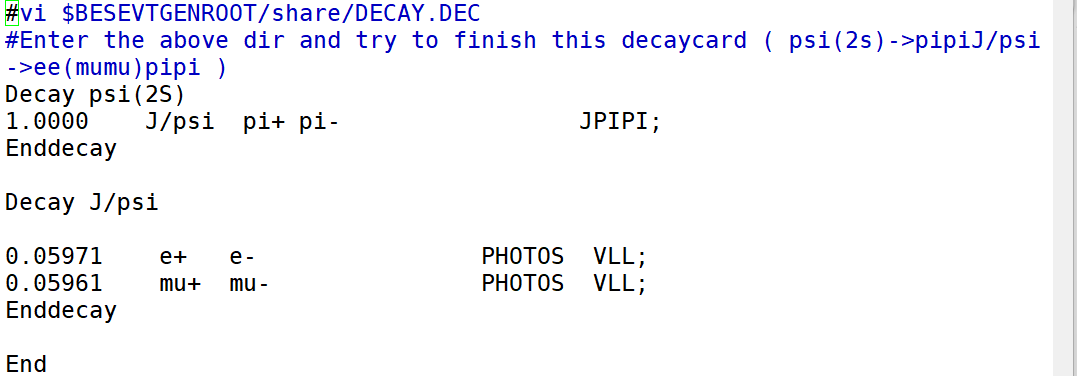 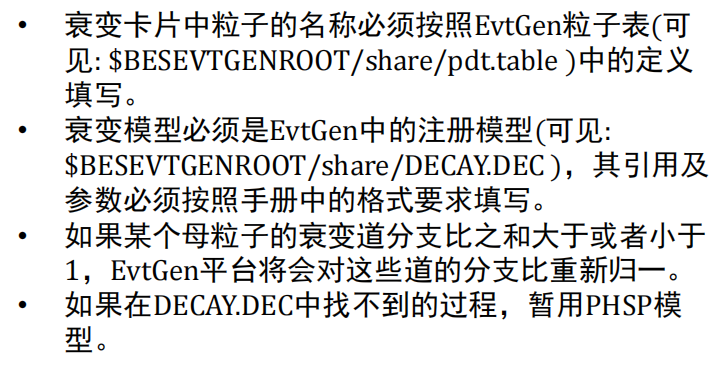 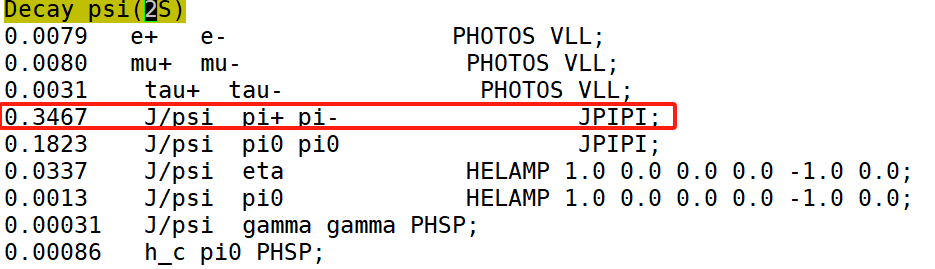 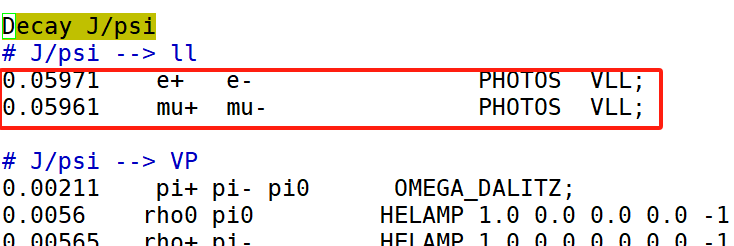 [Speaker Notes: p]
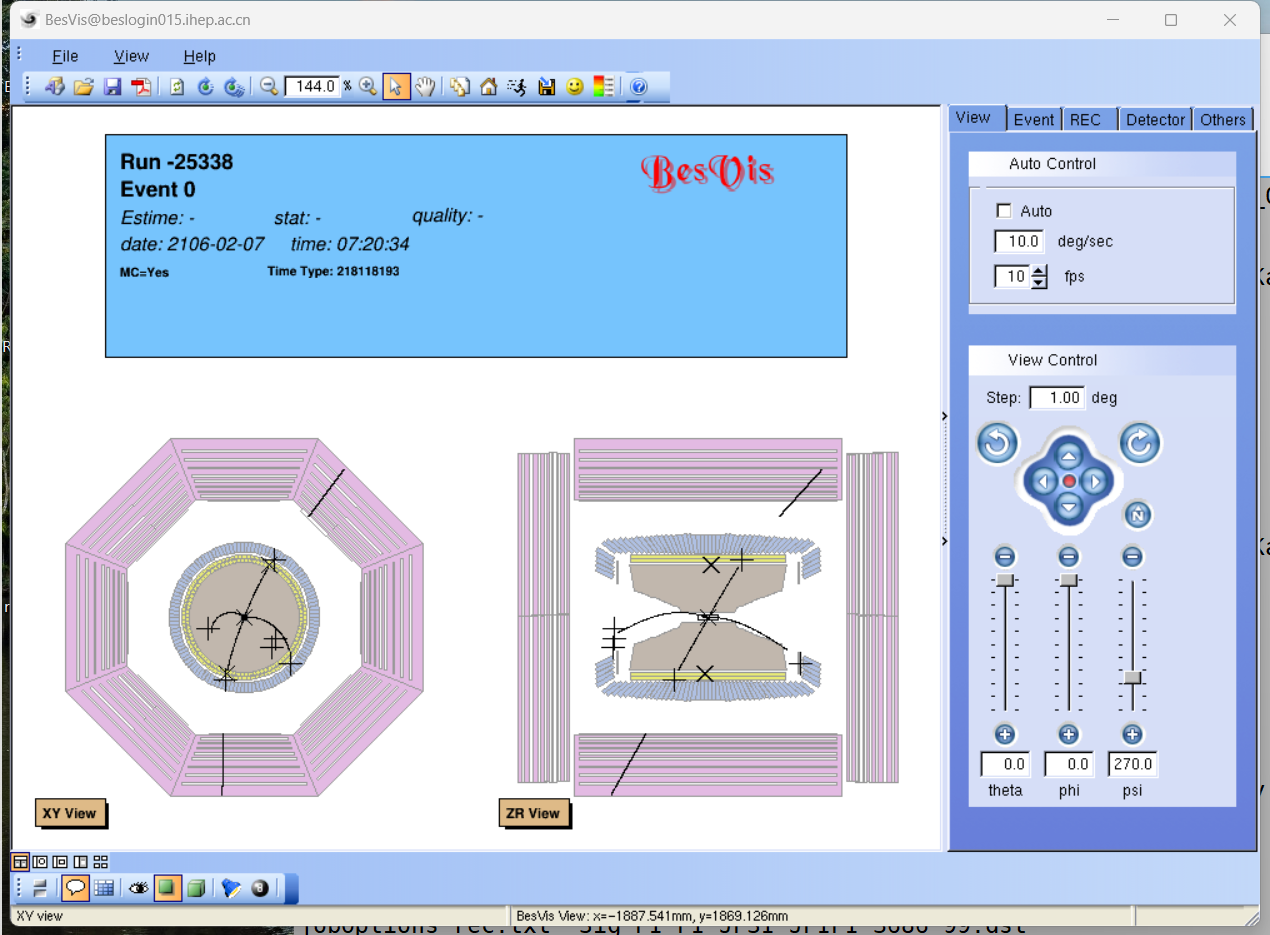 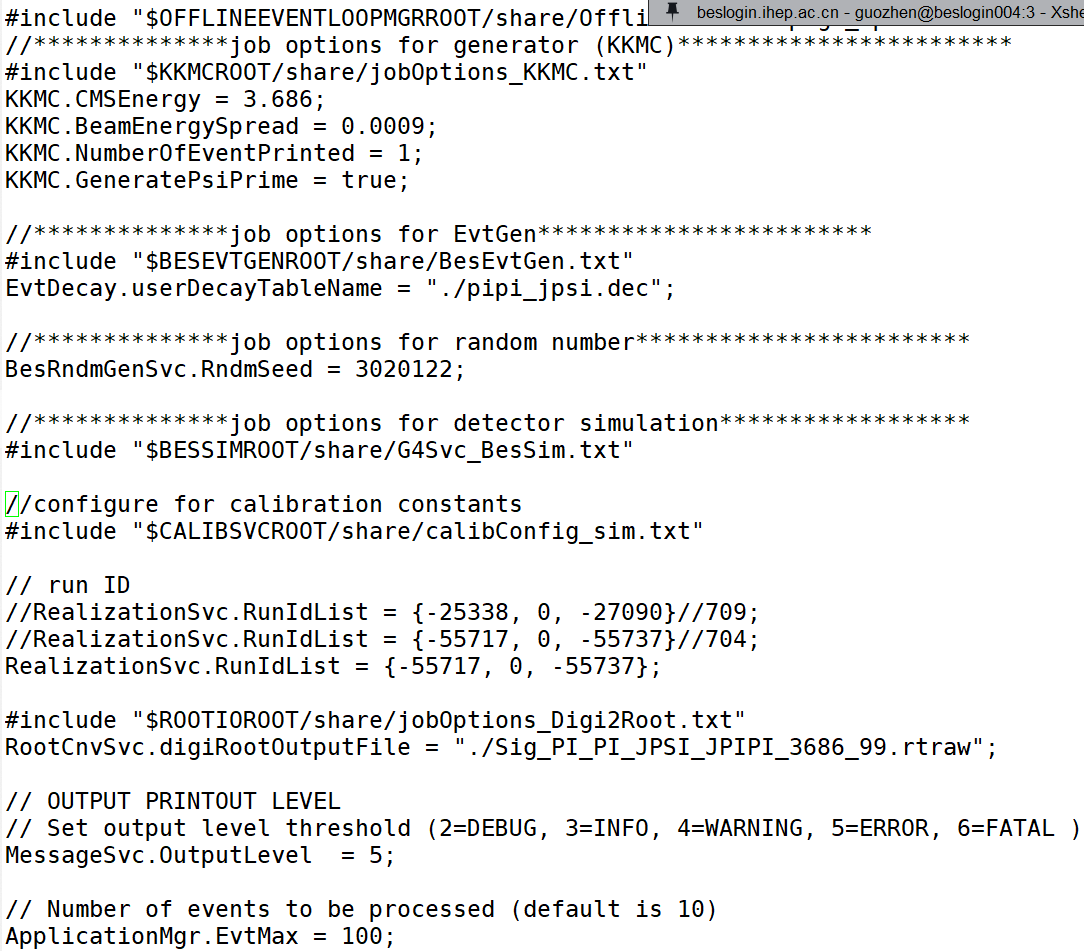 [Speaker Notes: p]
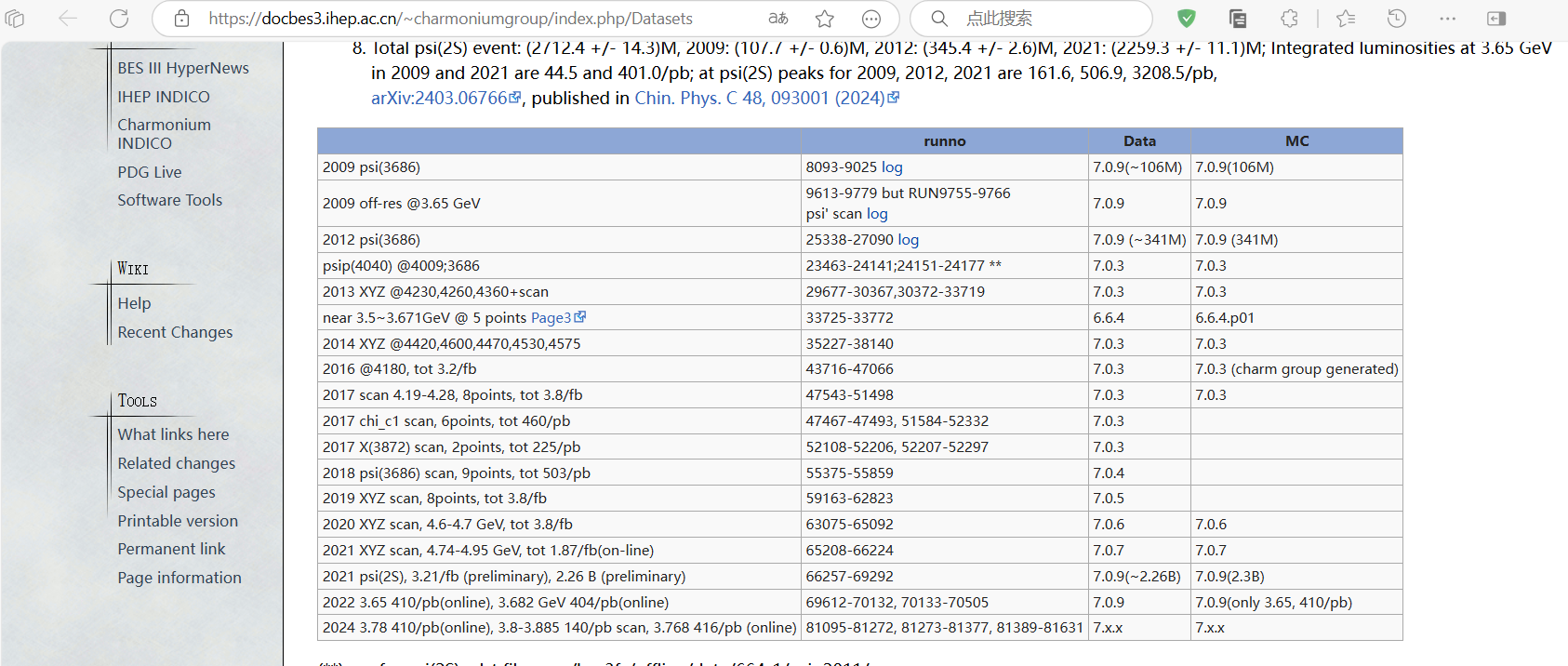 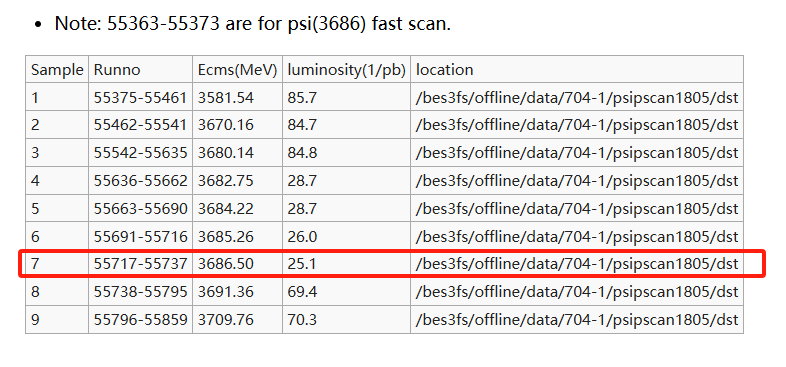 [Speaker Notes: p]
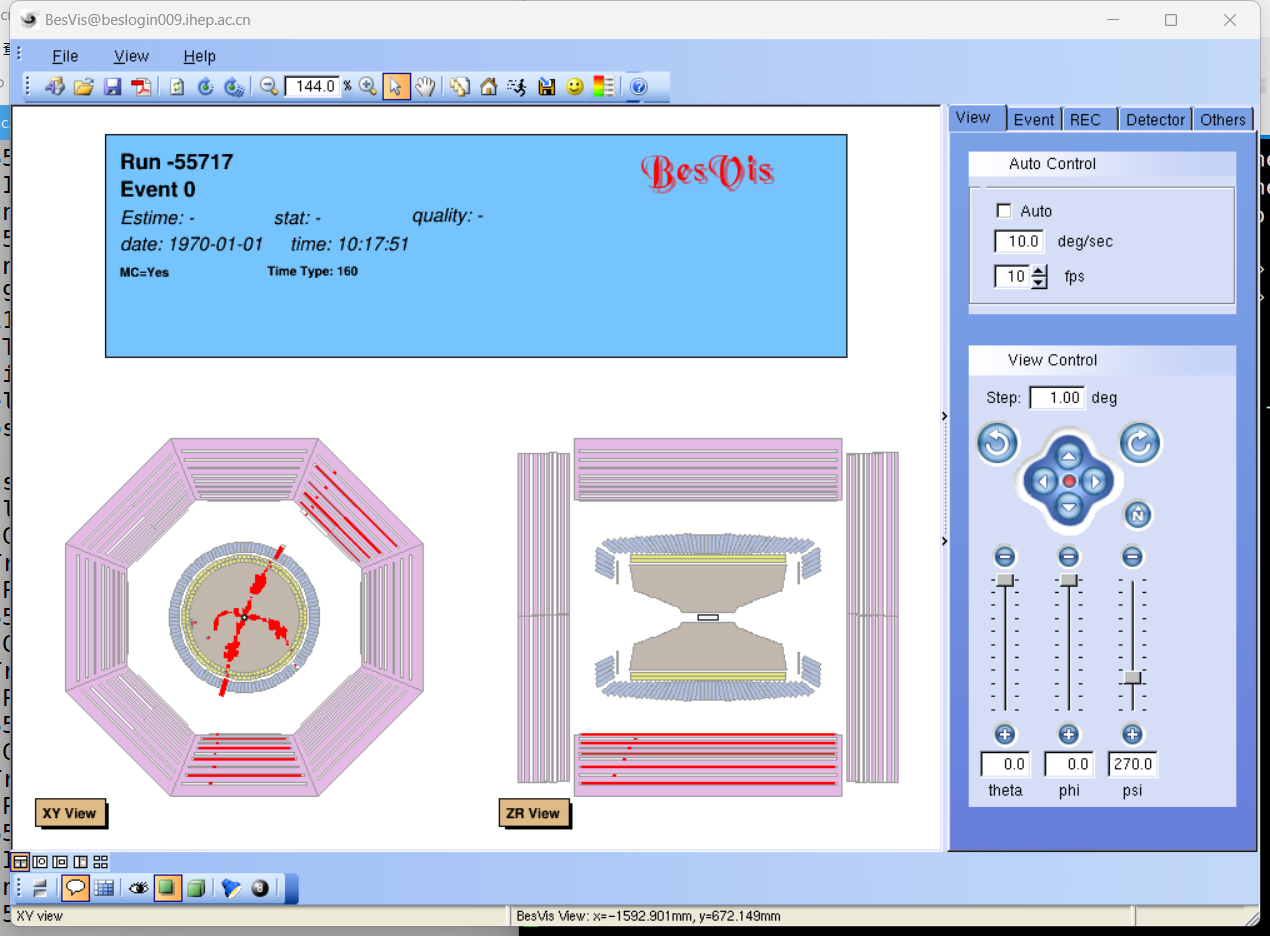 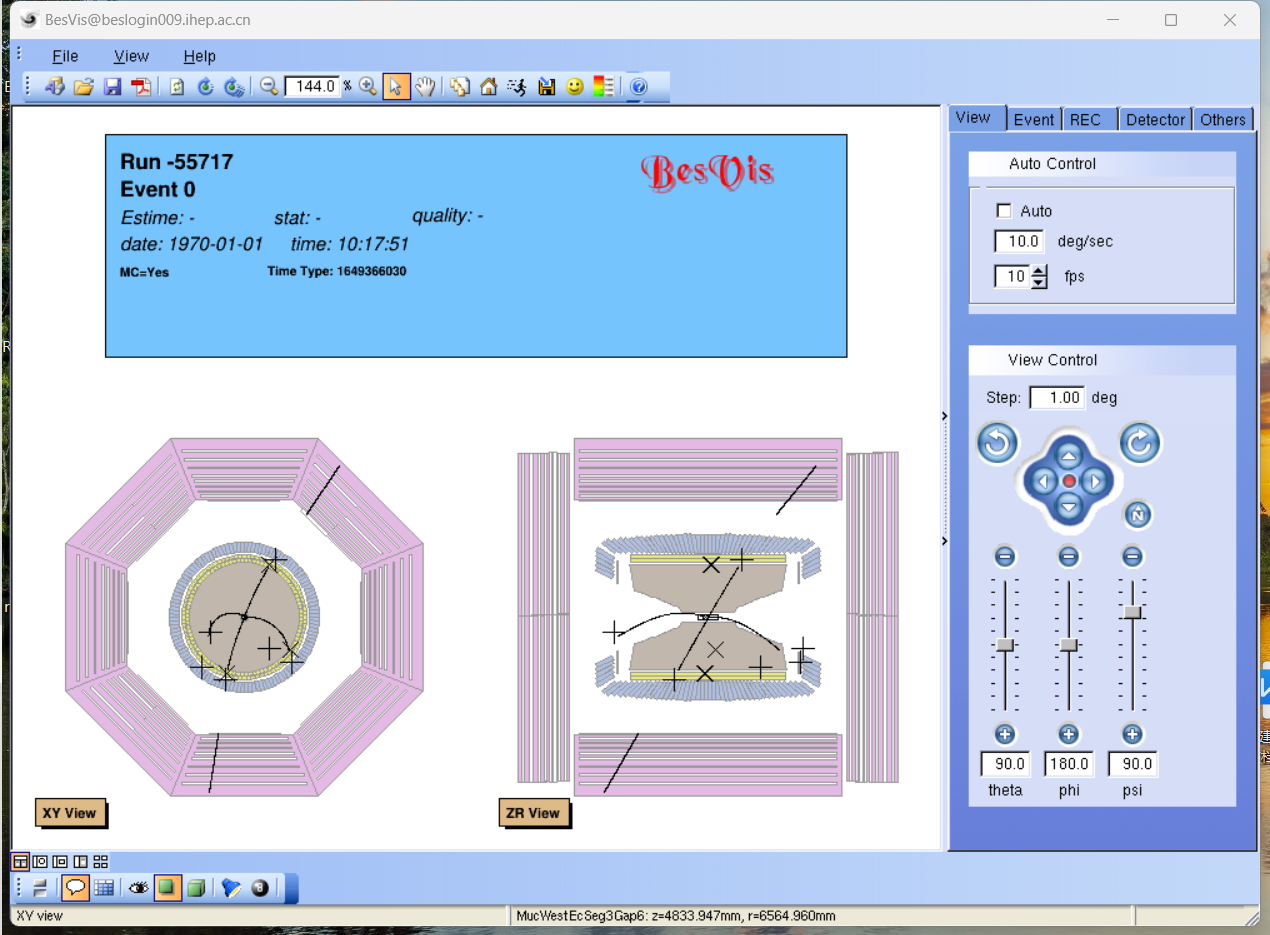 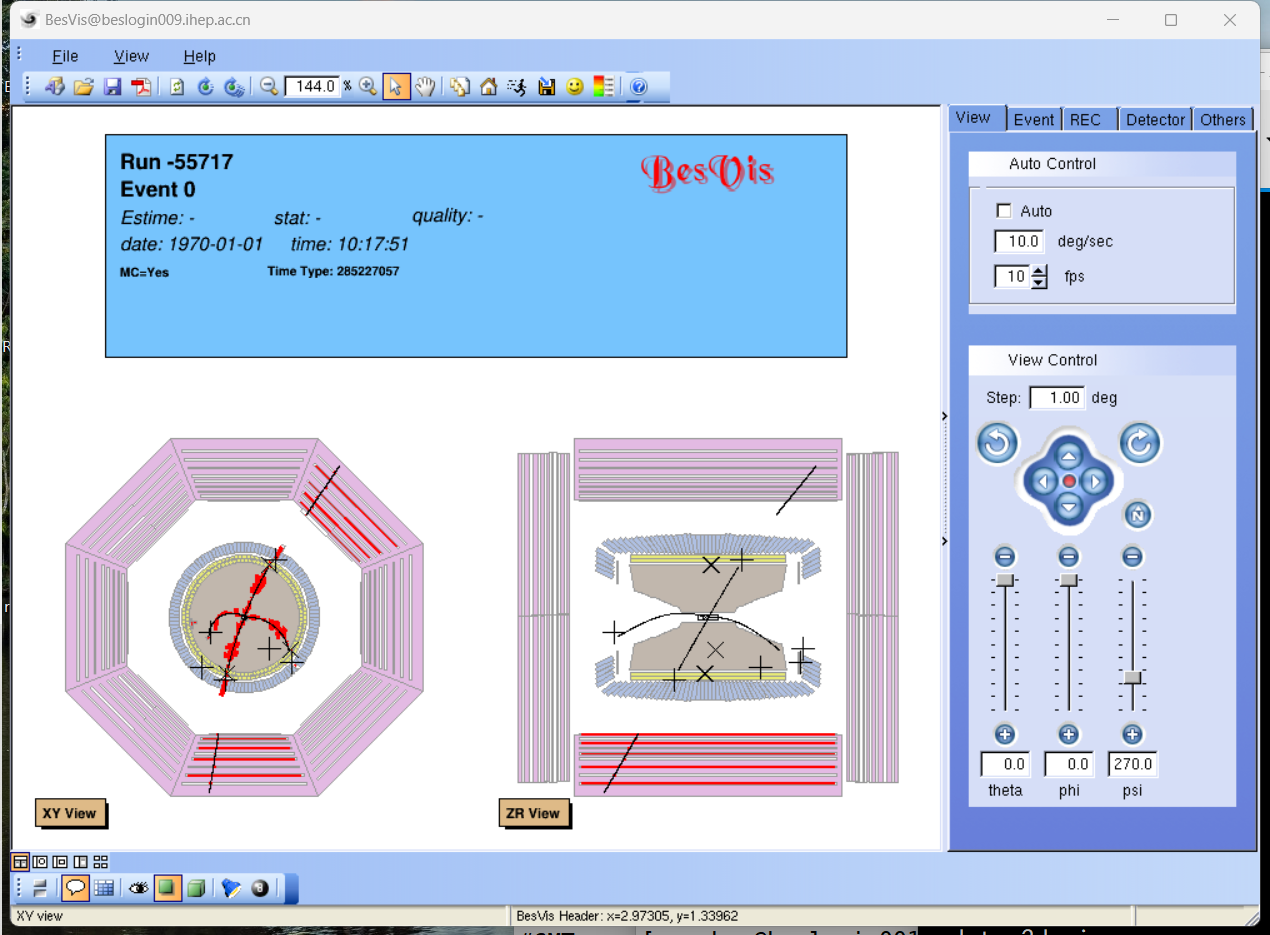